Mar 2020
Shared TXOP protocol
Date: 2020-03-15
Authors:
Slide 1
Sharan Naribole (Samsung), et al.
Introduction
Mar 2020
Several motions passed in January meeting on multi-AP topic [1]
An EHT AP supporting the Multi-AP coordination can send a frame (e.g., Beacon or other management frame) including capabilities of Multi-AP transmission schemes
Sharing AP
An EHT AP which obtains a TXOP (802.11 transmission opportunity) and initiates the Multi-AP coordination
Shared AP
An EHT AP which is coordinated for the Multi-AP transmission by the Sharing AP
802.11be shall define a mechanism to 
determine whether an AP is part of an AP candidate set and 
can participate as a shared AP in coordinated AP transmission initiated by a sharing AP
In this contribution, we focus on the AP candidate set, shared AP selection and coordination for Shared TXOP operation
Slide 2
Sharan Naribole (Samsung), et al.
Multi-AP Coordination – AP Candidate Set
Mar 2020
For simplicity, we refer to 
Sharing AP: AP shall have capability to initialize multi-AP Coordination
Shared AP: AP shall have capability to participate in multi-AP Coordination

Sharing AP shall advertise its multi-AP Coordination capability (e.g. in Beacons)
Accordingly, other APs can request to be part of its AP Candidate Set

Each Sharing AP maintains an AP Candidate Set
AP Candidate Set may be different for each multi-AP transmission mode supported by the Sharing AP due to requirements of BSS operation, coordination complexity, etc.

An AP can be part of AP Candidate Set of multiple Sharing APs
Slide 3
Sharan Naribole (Samsung), et al.
Shared TXOP operation - Recap
Mar 2020
APs part of AP Candidate Set can request for resources from Sharing AP
Upon obtaining TXOP, Sharing AP determines if it shares TXOP with one or more APs (shared APs) from its AP candidate set. 
We denote this TXOP as Shared TXOP (SH-TXOP)
Sharing AP initiates SH-TXOP by transmitting SH-TXOP Announcement frame
Announcement frame transmitted in non-HT Duplicate PPDU on every 20 MHz channel of the obtained TXOP bandwidth. Shared APs may not have primary 20 MHz coinciding with the primary 20 MHz of sharing AP
Announcement frame includes frequency resource, temporary primary channel of each shared AP, lengths, and additional TXVECTOR parameters for DL and UL transmission
Sharing AP does not allocate the RUs for the STAs associated with the shared APs
Each AP assigns RUs to its associated STAs, existing RU allocation procedures for non-associated STAs
UL and DL TX alignment may be required across APs to mitigate adjacent channel interference
Slide 4
Sharan Naribole (Samsung), et al.
Mar 2020
Shared TXOP operation example
Sharing AP operating on 80 MHz
Shared AP operates on the same 80 MHz on different primary 20 MHz channel
Sharing AP transmits SH-TXOP Announcement in Non-HT Duplicate PPDU format
Downlink transmissions begin after SIFS
Followed by UL OFDMA acknowledgement and data transmissions
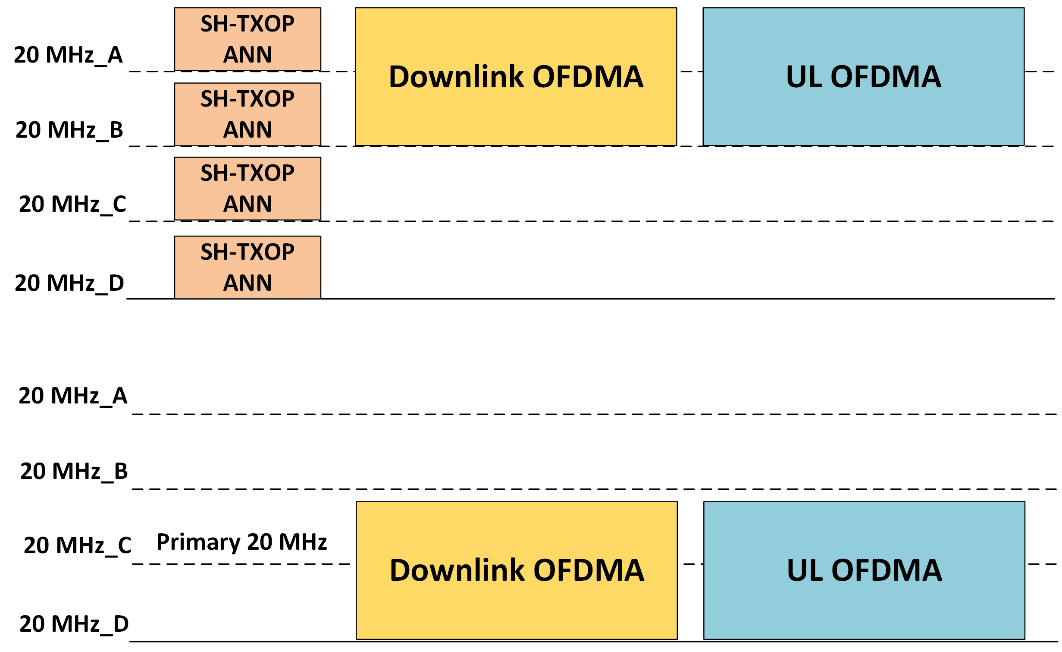 Sharing AP
Shared AP
Slide 5
Sharan Naribole (Samsung), et al.
Mar 2020
Selection Rules for AP Candidate Set and Shared AP
In previous example, if the Shared AP operated on 160 MHz instead of 80 MHz. And, its primary 20 MHz lied outside of the Sharing AP’s TXOP BW
Shared AP would not receive the SH-TXOP announcement frame

Proposed rules
Primary 20 MHz of an AP part of a Sharing AP’s AP Candidate Set shall lie within the BSS operating bandwidth of that Sharing AP.
Primary 20 MHz of a Shared AP shall lie within the SH-TXOP bandwidth.
Sharing AP shall not allocate to any Shared AP time-frequency resources beyond the  duration of SH-TXOP and outside of corresponding SH-TXOP bandwidth.

AP Candidate Set should be updated when a Shared AP performs channel switch to a primary channel outside of Sharing AP’s BSS operation bandwidth.
Slide 6
Sharan Naribole (Samsung), et al.
Mar 2020
Primary Channel Switch by Shared APs
In Shared TXOP, one or more Shared APs may have to switch their primary 20 MHz channel temporarily until the end of sh-TXOP
Primary 20 MHz of shared AP coincides with that of sharing AP or other shared APs
Such Shared APs need to indicate temporary channel switch to associated EHT STAs
STAs may not hear SH-TXOP Announcement frame from Sharing AP being out of coverage
Center Frequency and BSS operating bandwidth remain the same
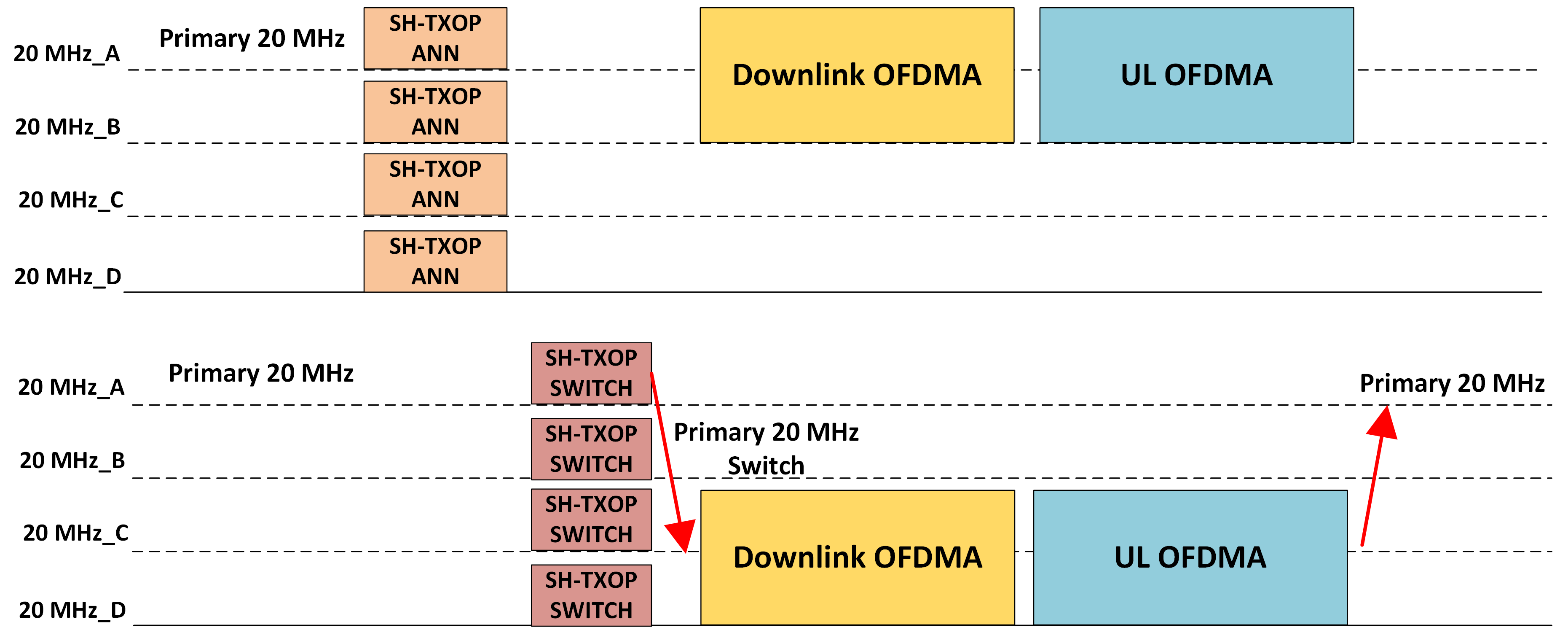 Sharing AP
Shared AP
Slide 7
Sharan Naribole (Samsung), et al.
Mar 2020
SH-TXOP Switch Transmission and Contents Proposal
SH-TXOP Switch transmitted simultaneously by shared APs shall be identical 
To avoid collision at STAs
SH-TXOP Switch transmitted in non-HT Duplicate PPDU format by Shared AP on each 20 MHz channel of its BSS operation within the SH-TXOP bandwidth
Even Shared AP not performing primary channel switch transmits SH-TXOP Switch 
To retain channel access and prevent STAs from transmitting
SH-TXOP Announcement frame shall include information whether SH-TXOP Switch frame shall be transmitted 
Sharing AP may not transmit SH-TXOP Switch 
As its STAs hear SH-TXOP Announcement
Duration field in SH-TXOP Switch set to end of SH-TXOP for legacy STAs NAV update
SH-TXOP switch shall include only information essential for EHT STAs of shared AP(s) 
Primary channel and bandwidth, more contents TBD
Slide 8
Sharan Naribole (Samsung), et al.
Mar 2020
SH-TXOP Switch Example with multiple Shared APs
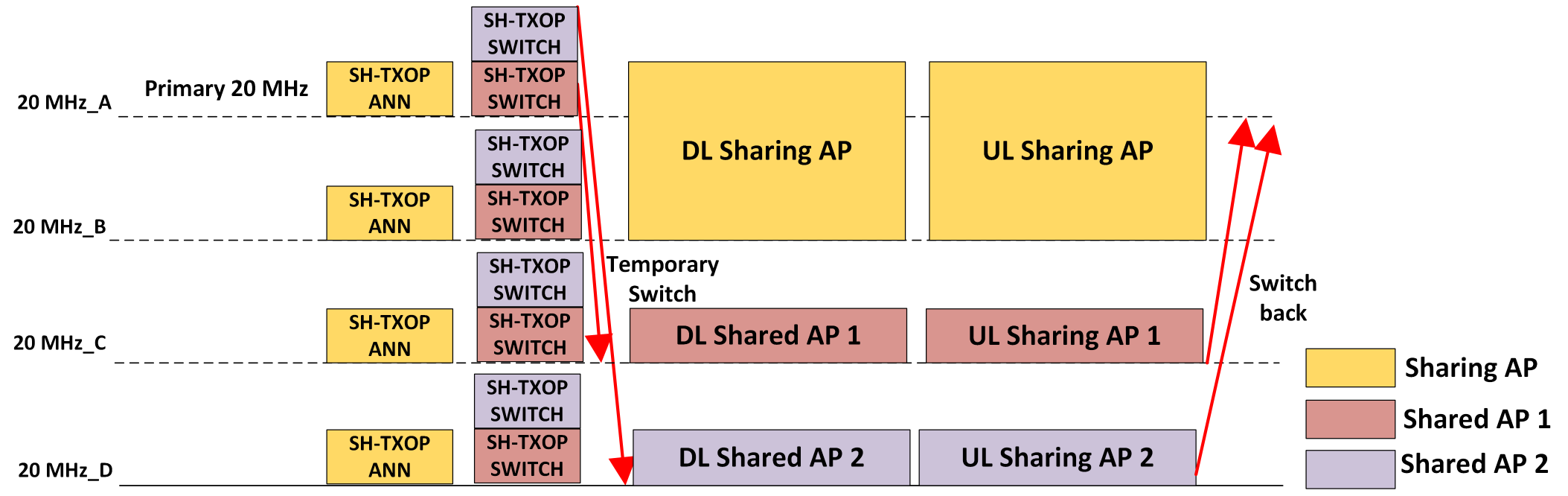 Sharing AP and two Shared APs operate on the same primary 20 MHz channel
Sharing AP includes the two Sharing APs in the SH-TXOP Announcement
Both the Shared APs simultaneously transmit the identical SH-TXOP Switch 
Sharing AP and Shared APs conduct the DL and UL transmissions
Shared APs switch back to the primary channel prior to SH-TXOP
Slide 9
Sharan Naribole (Samsung), et al.
Mar 2020
SH-TXOP Switch Frame Address and Security
SH-TXOP Announcement and SH-TXOP Switch should be Control frames
SH-TXOP Switch MAC Header
Transmitter Address (TA) field has the Sharing AP’s MAC address
An AP can share a priori (e.g. during association) with associated EHT STAs the MAC address of Sharing AP whose AP Candidate Set this AP is part of
EHT STAs decode the SH-TXOP Switch with TA equal to Sharing AP’s MAC address
STAs associated to different shared APs need to decrypt the identical SH-TXOP Switch
SH-TXOP Switch Security context establishment – Scalability issue
STAs have to generate GTK and GTKSA with each Sharing AP
When AP joins an AP Candidate Set, each STA has to generate the keys with Sharing AP
Broadcast Integrity Protocol with a new MIC for Multi-AP Coordination
Slide 10
Sharan Naribole (Samsung), et al.
Mar 2020
Summary
Rules for AP inclusion in AP Candidate Set for Shared TXOP operation

Rules for Shared AP selection from AP Candidate Set for Shared TXOP operation

Contents of Announcement frame to initiate Shared TXOP

Frame contents for temporary primary channel switch during Shared TXOP

Security and Addressing considerations for frames enabling Shared TXOP operation
Slide 11
Sharan Naribole (Samsung), et al.
Mar 2020
Straw Poll #1
Do you support the addition of following text to the TGbe SFD:
Shared TXOP (SH-TXOP): A TXOP in which Sharing AP grants time-frequency resources to Shared AP(s).
Primary 20 MHz of an AP part of a Sharing AP’s AP Candidate Set shall lie within the BSS operating bandwidth of that Sharing AP.
Primary 20 MHz of a Shared AP shall lie within the SH-TXOP bandwidth.
Sharing AP shall not allocate to any Shared AP time-frequency resources beyond the  duration of SH-TXOP and outside of corresponding SH-TXOP bandwidth.
Slide 12
Sharan Naribole (Samsung), et al.
Mar 2020
Straw Poll #2
Do you support the addition of following text to the TGbe SFD:
Shared TXOP (SH-TXOP): A TXOP in which Sharing AP grants time-frequency resources to Shared AP(s).
802.11be shall define an SH-TXOP Announcement frame, a new frame type which will be transmitted by a Sharing AP to initiate a SH-TXOP.
SH-TXOP Announcement frame contains frequency resource assigned to each shared AP, temporary primary channel of Shared AP, lengths and additional TXVECTOR parameters for DL and UL transmission
NOTE – SH-TXOP Announcement frame may not contain RU allocation to be performed by the Shared APs for UL and DL transmission during the Shared TXOP
NOTE – More contents of SH-TXOP announcement frame are TBD
Slide 13
Sharan Naribole (Samsung), et al.
Mar 2020
Straw Poll #3
Do you support the addition of following text to the TGbe SFD:
Shared TXOP (SH-TXOP): A TXOP in which Sharing AP grants time-frequency resources to Shared AP(s).
SH-TXOP Announcement frame shall be transmitted in non-HT Duplicate PPDU on every 20 MHz channel of SH-TXOP bandwidth
Slide 14
Sharan Naribole (Samsung), et al.
Mar 2020
Straw Poll #4
Do you support the addition of following text to the TGbe SFD:
802.11be shall define a mechanism for Shared AP to temporarily perform channel switch until the end of SH-TXOP as directed by SH-TXOP Announcement frame.
Slide 15
Sharan Naribole (Samsung), et al.
Mar 2020
Straw Poll #5
Do you support the addition of following text to the TGbe SFD:
802.11be shall define an SH-TXOP Switch frame, a new frame type transmitted by Shared AP to perform temporary BSS channel switch until the end of SH-TXOP as directed by SH-TXOP Announcement frame.
SH-TXOP Switch shall be transmitted by every Shared AP allocated time-frequency resource by the Sharing AP
SH-TXOP Announcement frame shall includes information whether SH-TXOP Switch frame is to be transmitted
SH-TXOP Switch shall be transmitted by a Shared AP in non-HT Duplicated PPDU format on each 20 MHz channel within the SH-TXOP bandwidth that is also part of the Shared AP’s BSS operating bandwidth
Slide 16
Sharan Naribole (Samsung), et al.
Mar 2020
References
[1] 11-19-1262-07-00be-specification-framework-for-tgbe
[2] 11-19-1788-01-00be-coordinated-ofdma-operation
Slide 17
Sharan Naribole (Samsung), et al.